HPV & Dysplasia
Pre-Lecture Summary
Objectives
Discuss the epidemiology and molecular biology of HPV.
Describe the clinical presentations of HPV infection.
Identify histologic and cytologic features of HPV.
Distinguish between HPV and differential diagnoses.
HPV Infections
HPV: small DNA viruses with 200+ subtypes.
Cause warts, intraepithelial, and invasive squamous lesions.
HPV Types & Diseases
Low-risk: Types 6, 11.
High-risk: Types 16, 18, 31, 33, 35, 45, 52 & 58 
Diseases: CIN, VIN, PIN, AIN, squamous cell carcinoma.
Cells Infected by HPV
Targets: Anogenital tract, oral cavity, and metaplastic cells in the transformation zone.
Epidemiology of HPV Infection
Peak incidence: Late teens to 30%.
Risk factors: Multiple partners, immune status.
Majority of infections regress without therapy.
Clinical Lesions Caused by HPV
Common warts, condyloma acuminatum, LSIL, HSIL, squamous cell carcinoma.
Diagnostics of HPV
Clinical exams, colposcopy, pathology.
Biopsy, cytology, molecular methods.
Genetics of HPV
E6 gene: Interferes with p53.
E7 gene: Interferes with Rb.
Leads to uncontrolled transcription and DNA repair issues.
Methods of Treatment
Keratolytic agents, cryo, laser therapy, LEEP, immunotherapy.
Histologic Presentation of HPV
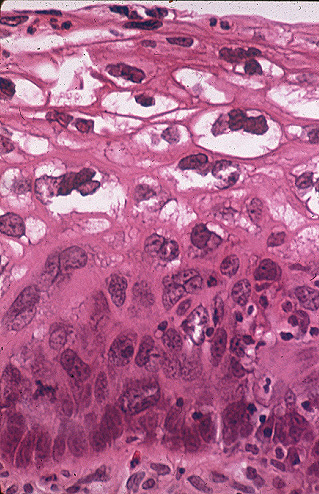 Types: Flat, Proliferative, Inverted.
Common features: Koilocytosis, parakeratosis, dyskeratosis.
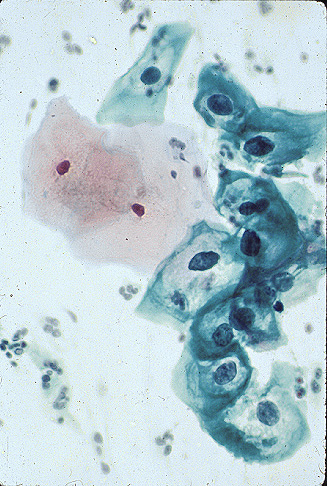 Cytology
Cytoplasmic changes: Koilocytosis, hyperkeratosis.
Nuclear changes: Hyperchromasia, irregular membrane.
Differential Diagnosis of HPV
Inflammatory/degenerative, glycogen deposits, radiation changes.
Morphologic Variants of HPV
Keratinizing and nonkeratinizing dysplasia.
Variants include pleomorphic squamous cells with dyskeratotic cytoplasm.